Oι περιπέτειες της Λίλυ στο διαδίκτυο
Δημιουργήθηκε από τα παιδιά στα πλαίσια 
        του Εργαστηρίου Δεξιοτήτων
   ΘΕΜΑΤΙΚΗ ΕΝΟΤΗΤΑ: ΖΩ ΚΑΛΥΤΕΡΑ – ΕΥ ΖΗΝ  
                   Ασφάλεια στο Διαδίκτυο
   «Στη χώρα του Ατ (@) και του Ντοτ (.dot)!»
               4ο Νηπιαγωγείο Καισαριανής
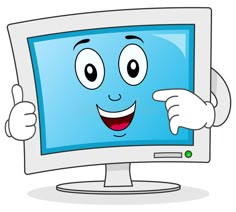 Μια φορά κι ένα καιρό στη χώρα του διαδικτύου η Λίλυ μια όμορφη και ζωηρή γατούλα γνώρισε ένα γατούλη τον Ρόκυ
Θέλω, μου αρέσει να κάνω νέους φίλους!
Θέλεις να γίνουμε φίλοι;
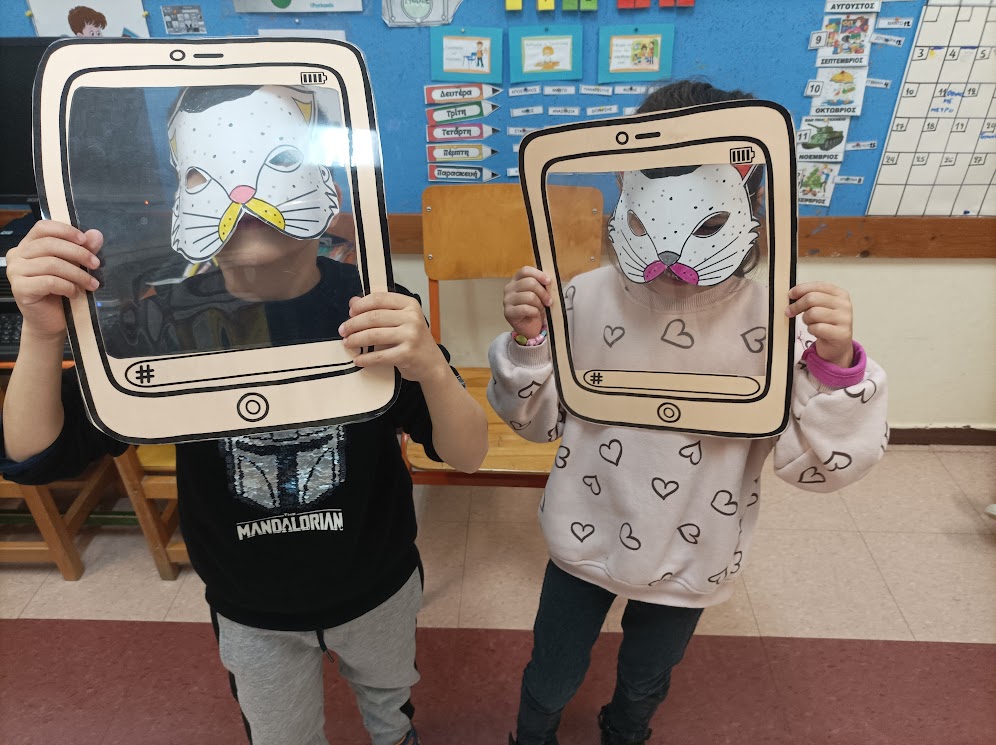 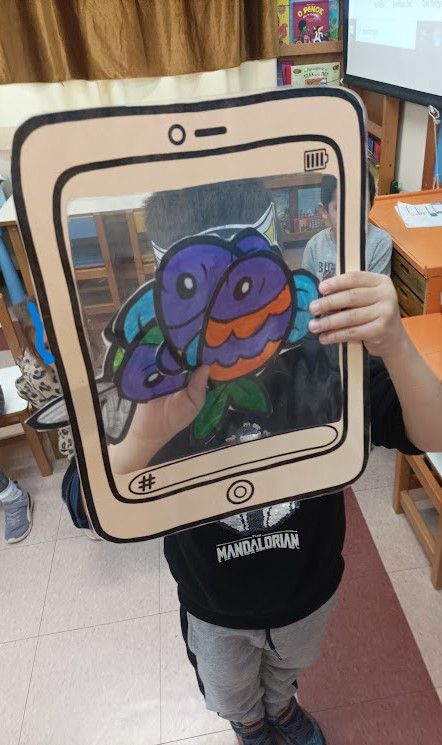 Κι εγώ θέλω να έχω  μια καινούργια φίλη και για να σε  ευχαριστήσω  θα σου πω που μένω να έρθεις να σου δώσω ψάρια. Κοίτα τι πολλά που έχω…;;;
Ο Ρόκυ είπε στη Λίλυ να τον συναντήσει το βράδυ κοντά στο δάσος, για να μη τους δούνε άλλες γάτες και ζηλέψουν και τους πάρουν τα ψάρια…
Τη συζήτησή τους όμως άκουγαν ο Ατ και η Ντοτ που μένουν στη χώρα του διαδικτύου και δεν τους άρεσε καθόλου το ραντεβού που έδωσε ο Ρόκυ στη Λίλυ
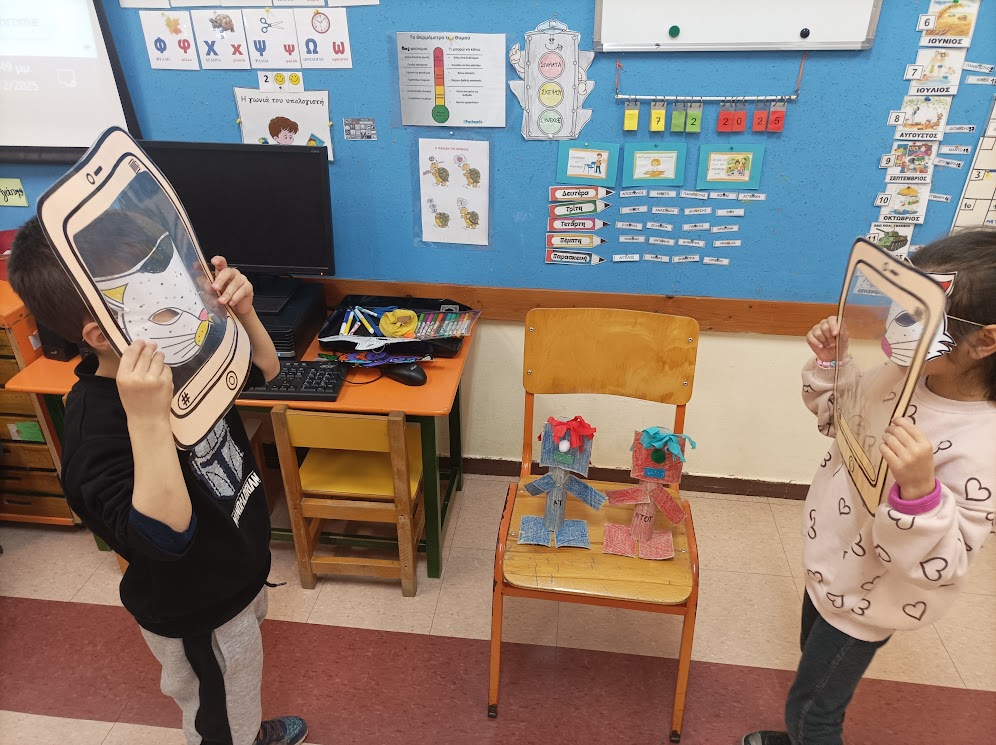 Αμέσως χτύπησαν το συναγερμό του διαδικτύου…
Πρέπει αμέσως να ειδοποιήσουμε τη μαμά της Λίλυ!
Που ακούστηκε γάτος να δίνει ραντεβού σε γάτα το  βράδυ στο    δάσος;
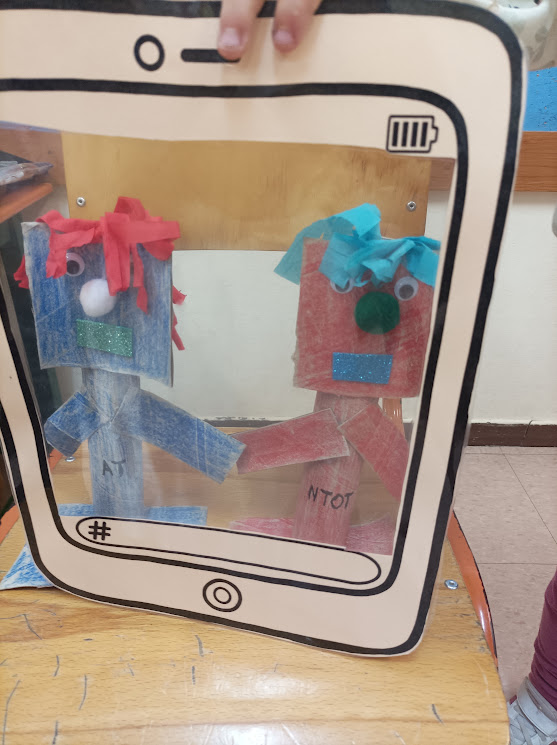 Συμφωνώ, νομίζω ότι η Λίλυ κινδυνεύει!
Ειδοποίησαν τη μαμά γάτα της Λίλυ και εκείνη πήγε μαζί της  στο δάσος το βράδυ. Μαζί τους όμως ήταν ο Ατ και η Ντοτ που ήδη είχαν καλέσει την αστυνομία των ζώων.Στο σημείο  που συναντήθηκαν είδαν πολλά ψάρια, αλλά ο Ρόκυ  δεν ήταν πουθενά…
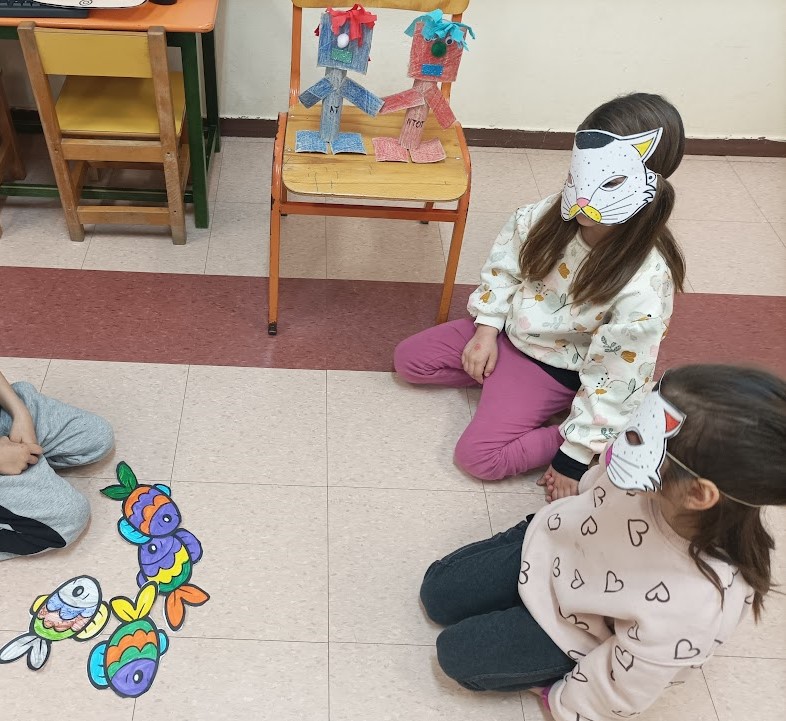 Όταν ήρθαν οι αστυνομικοί ανακάλυψαν ότι ο γάτος Ρόκυ ήταν ένας άγριος και πεινασμένος λύκος που πολύ θα κινδύνευε η Λίλυ μαζί του.Για να μη πάει φυλακή, ζήτησε συγνώμη και χάρισε στη γατοοικογένεια  όλα τα ψάρια!
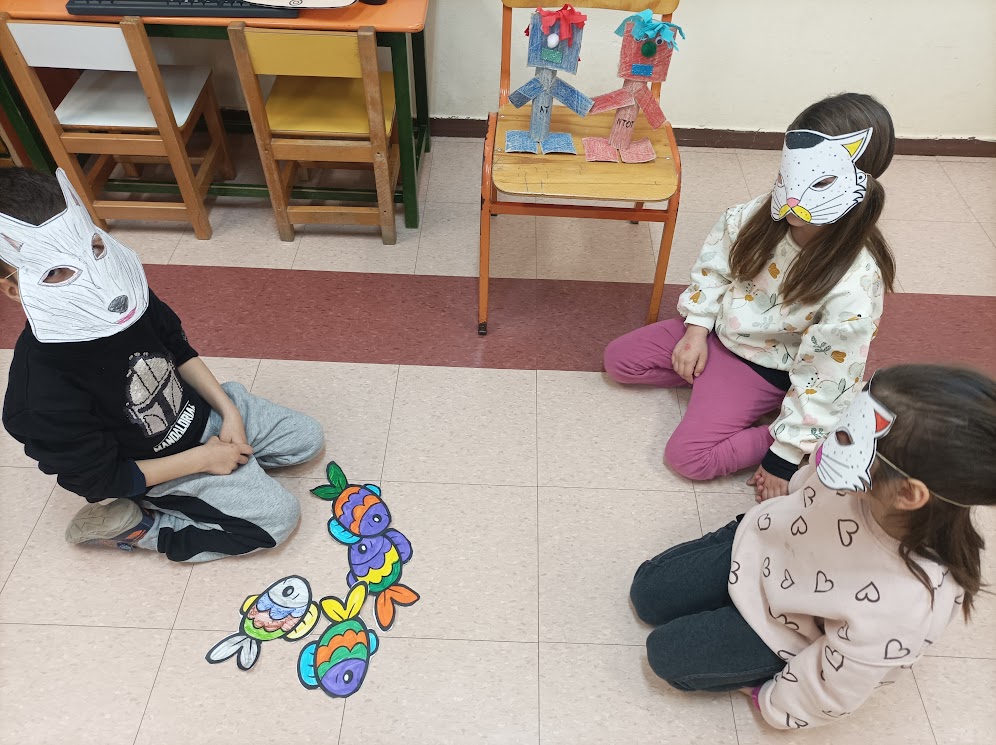 Από τότε η Λίλυ δε μιλάει με αγνώστους στο διαδίκτυο και για ότι της συμβαίνει συμβουλεύεται πάντα τη μαμά της, γιατί ο Ατ και η Ντοτ δε θα μπορούν πάντα να την προστατεύουν, αφού έχουν πάρα πολλή δουλειά…Και ζήσαν αυτοί καλά κι εμείς καλύτερα!